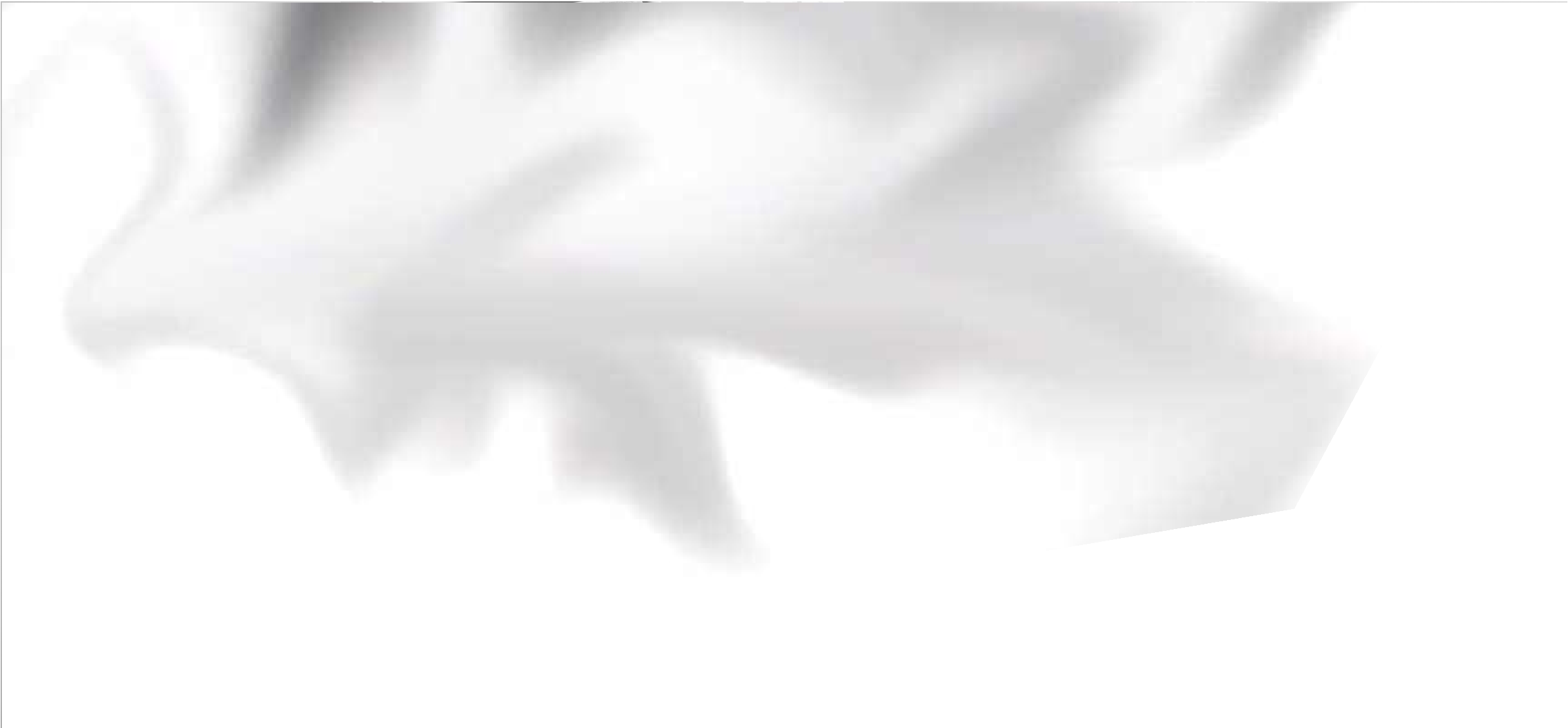 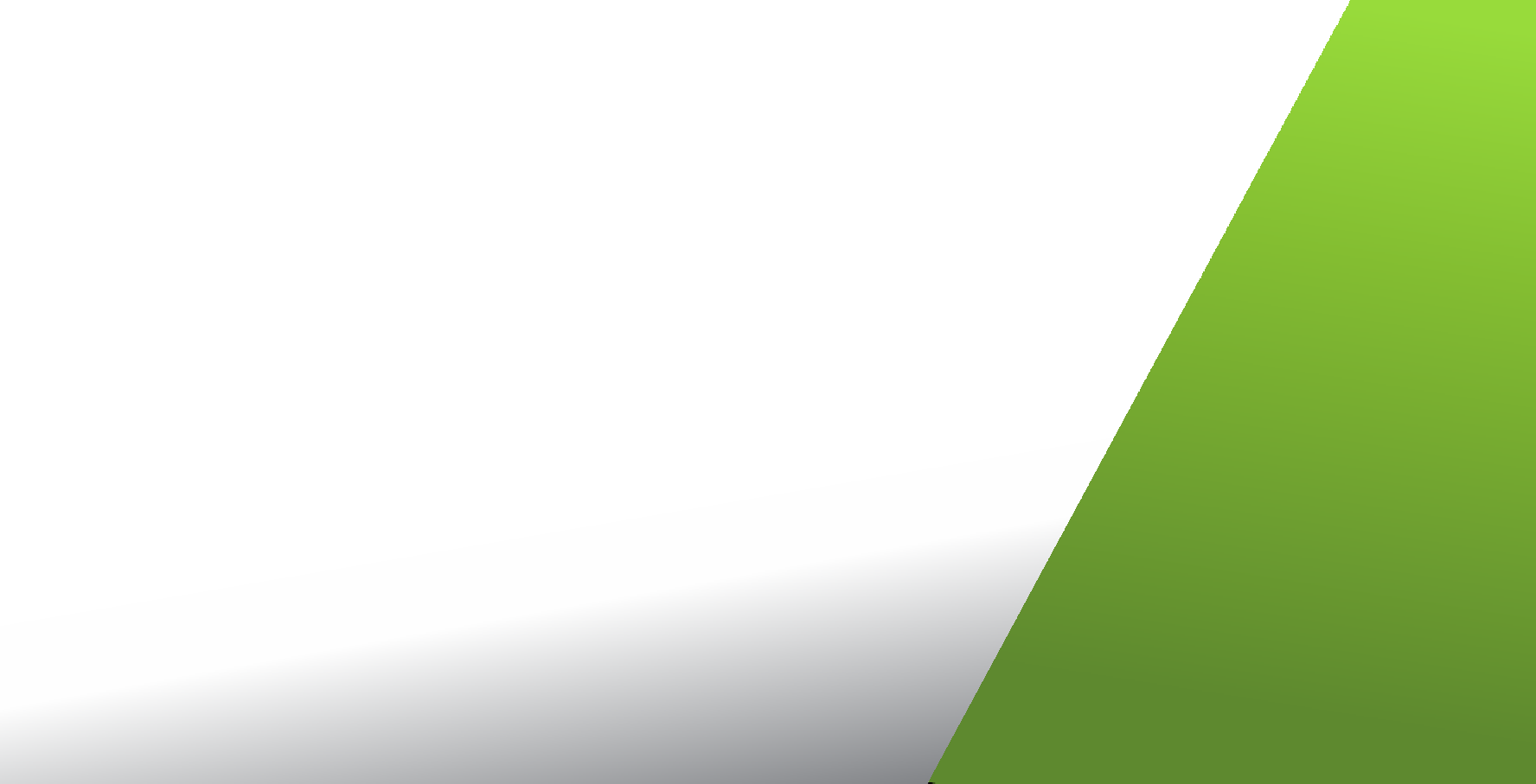 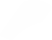 Успешный бизнес в вашей визитке!
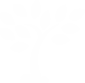 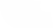 ВЫ ПРИОБРЕТАЕТЕ ВИЗИТКУ,  А ВМЕСТЕ ОБРЕТАЕМ
ЗЕЛЕНЫЕ ГОРОДА!
Электронная  корпоративная  визитка
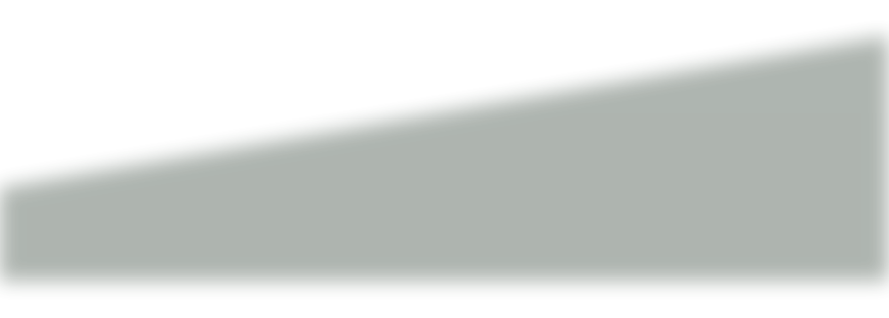 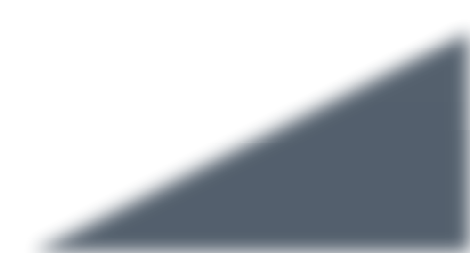 Маркетинговый трекер  Вашего эффективного бизнеса
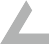 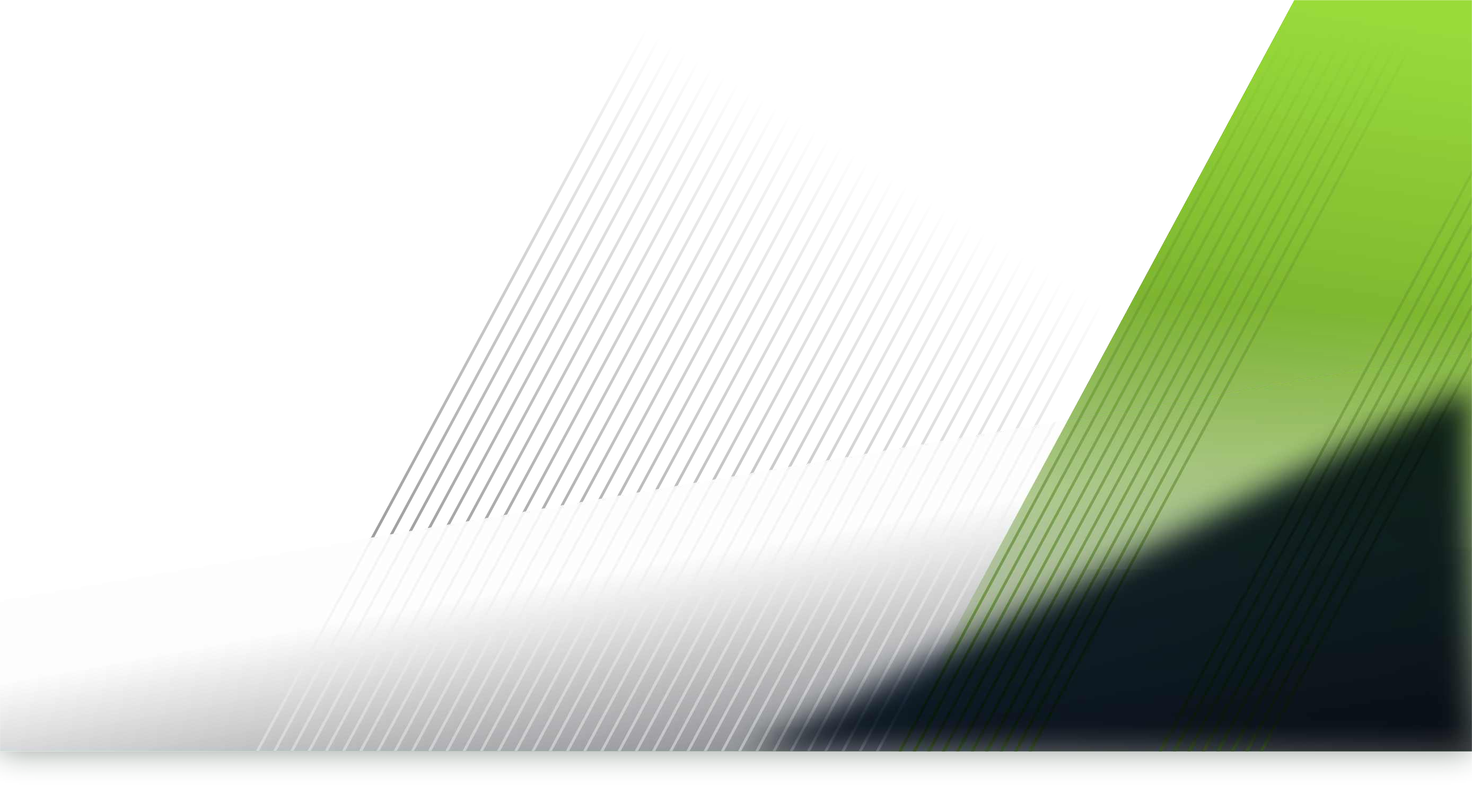 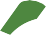 Электронная корпоративная визитка
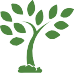 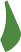 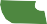 ВЫ ПРИОБРЕТАЕТЕ ВИЗИТКУ,  А ВМЕСТЕ ОБРЕТАЕМ
ЗЕЛЕНЫЕ ГОРОДА!
ЛУЧШИЕ СРЕДИ РАВНЫХ
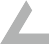 Электронная корпоративная визитка - это перспективная IT –технология позиционирования,  маркетингового продвижения и рекламы бренда, товаров и услуг Вашей компании.
Потенциал значительного роста продаж компании.
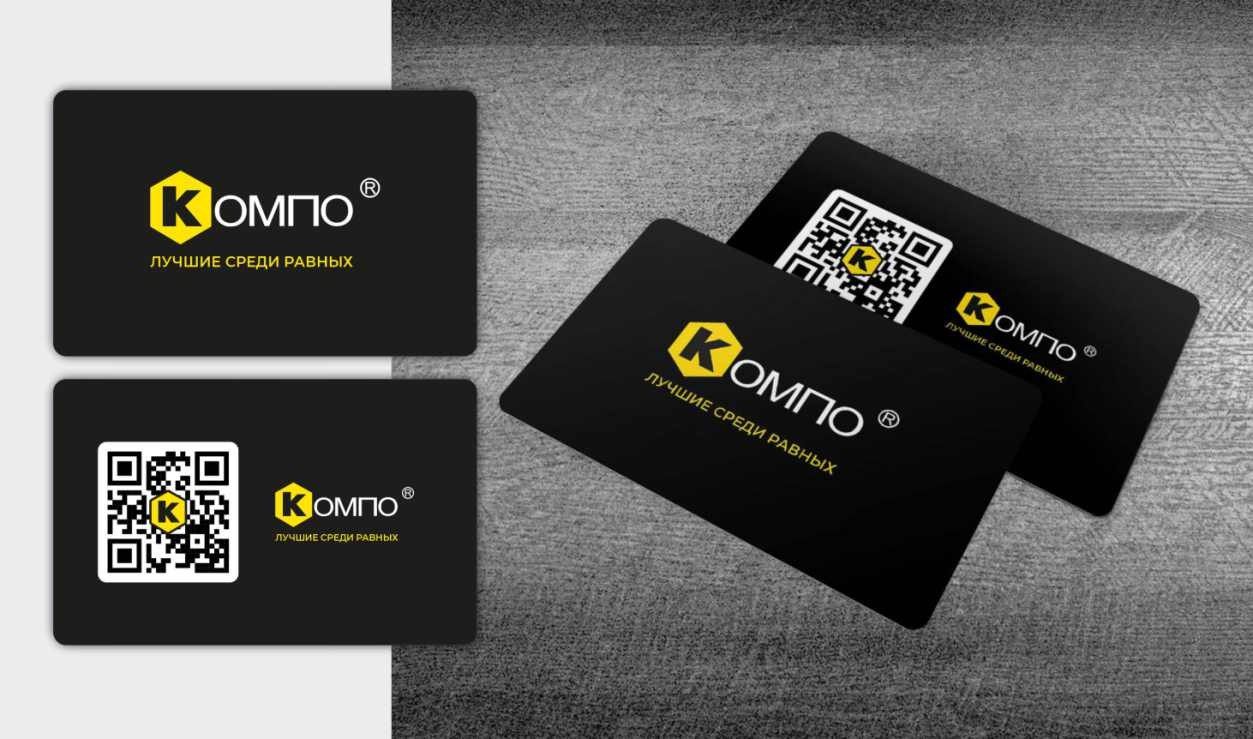 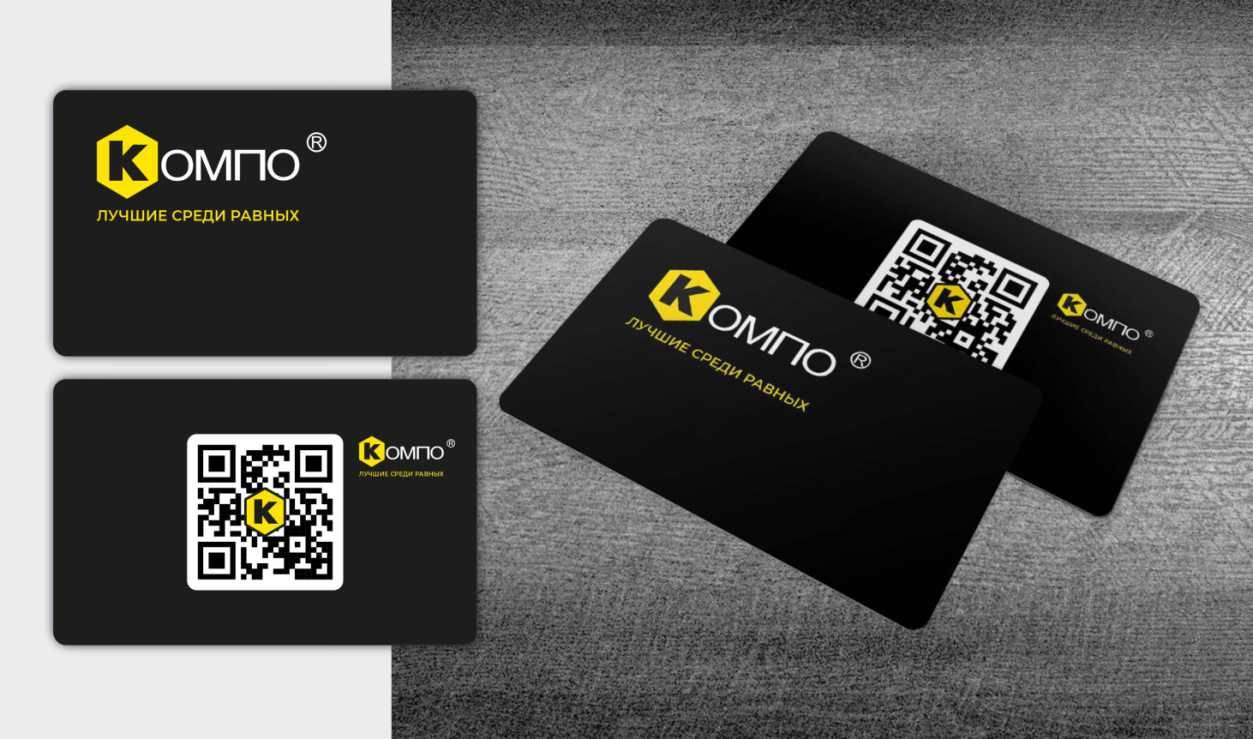 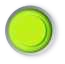 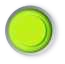 вариант 1	вариант 2
Варианты внешнего вида Вашей электронной визитки на физическом носителе
3
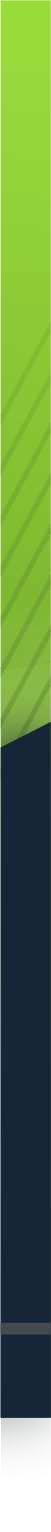 Электронная корпоративная визитка решит весь комплекс
маркетингового продвижения и привлечения клиентов
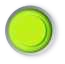 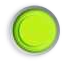 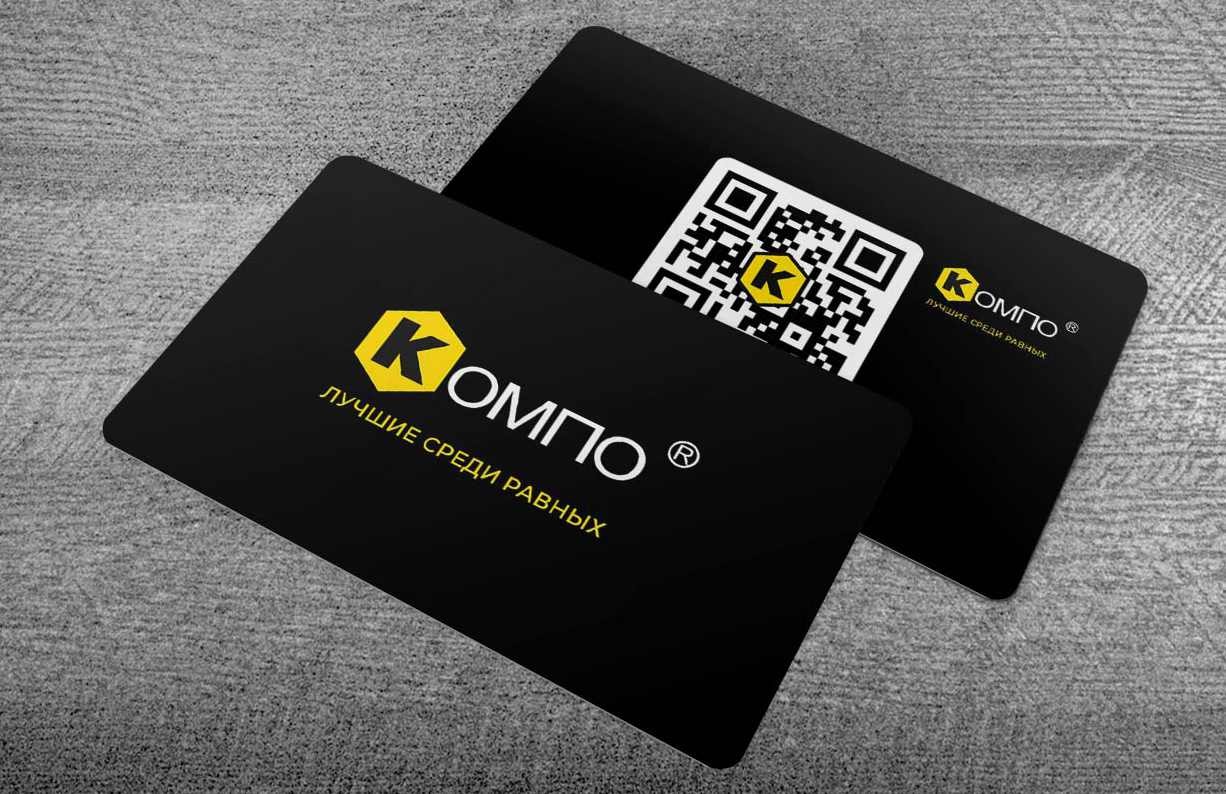 безопасность
данных
сайт
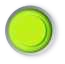 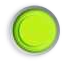 структура
экологичность
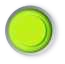 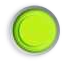 прайс
презентация  компании
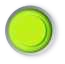 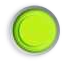 хранилище
контроль
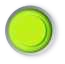 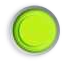 передача данных  в одно касание
экономия
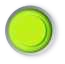 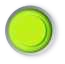 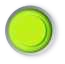 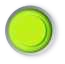 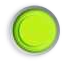 гибкость и легкость
настроек
переводчик и ИИ
4
эффективное  продвижение
аналитика
коммуникатор
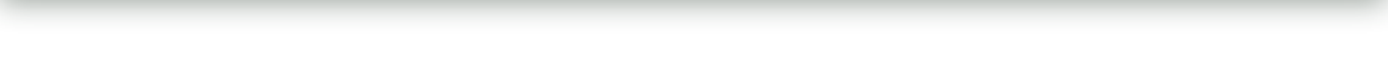 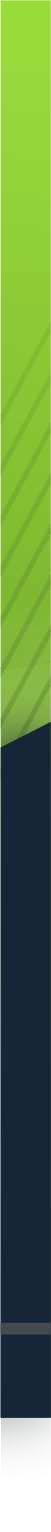 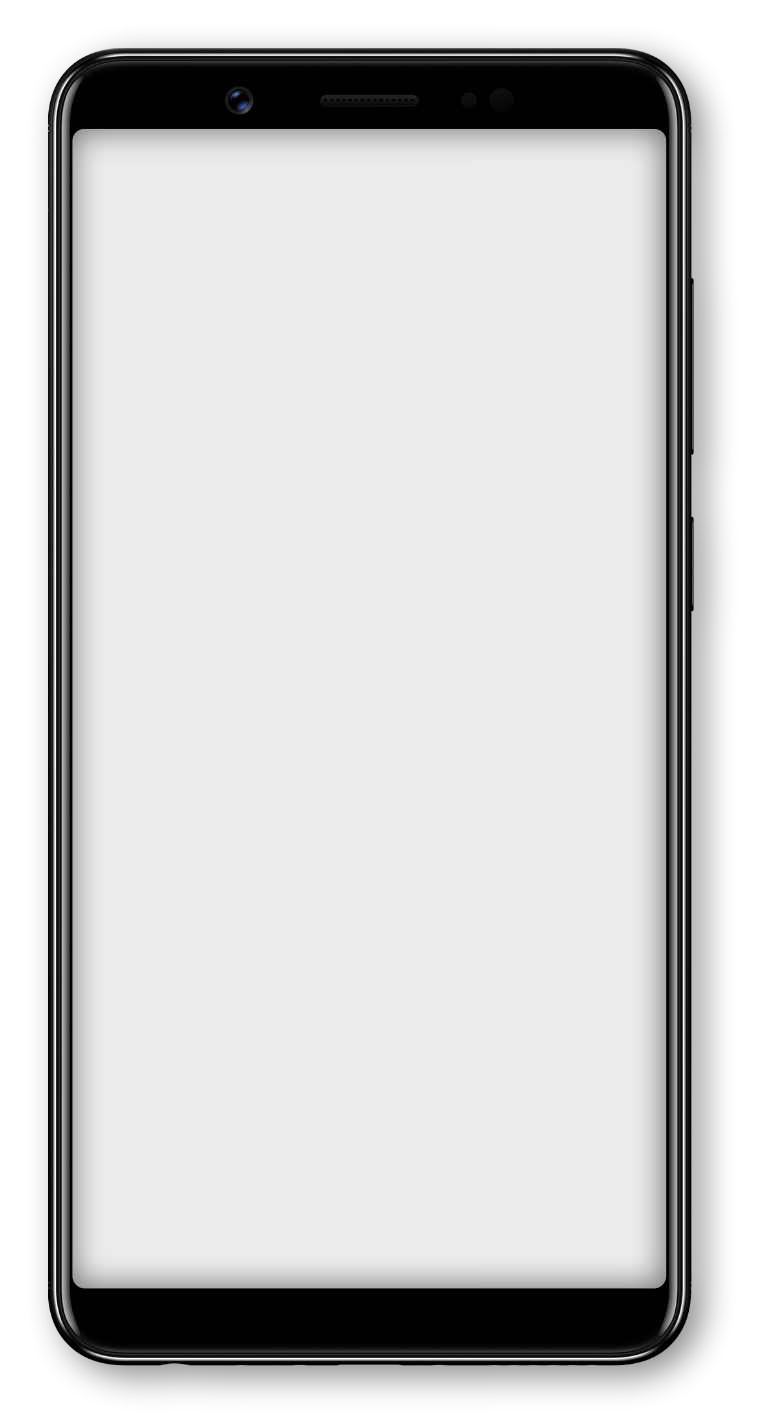 Инструменты электронной корпоративной визитки
ЧУМП «КОМПО»
Эффективное продвижение  компании с помощью  технологии QR-кодов
Лёгкий и информативный  внутренний сайт  компании
Мгновенная передача  информации о компании  в одно касание
Сбор аналитики активности  сотрудников компании,
их геолокации, контроллинг
Сбор аналитики посещаемости  визитки, эффективность  воронки продаж
Подключение к визитке  платёжных систем, в том числе  и в криптовалюте
Актуальная информация
о структуре и руководителях,  прайсах, событиях, сервисах
Облачное хранилище  для мгновенного  обмена информацией  с потенциальными  клиентами
(прайсы, договоры)
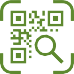 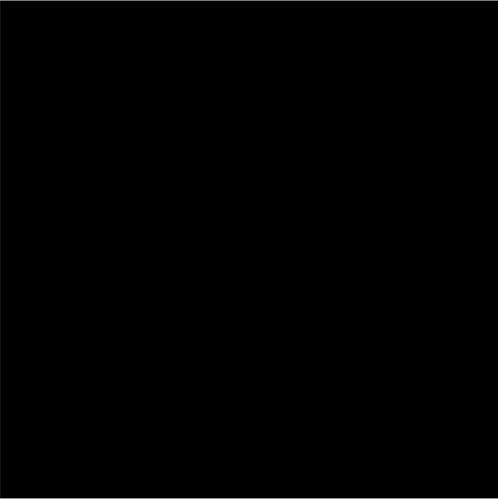 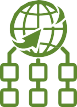 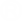 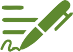 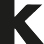 ЛУЧШИЕ СРЕДИ РАВНЫХ
Встроенный переводчик  и чат-бот ChatGPT
Встроенный  внутренний чат  и видеосвязь
Автосохранение контактов  компании в телефонную книгу  потенциальных партнёров
Стильная и имиджевая  презентация  партнерам
Эффективный инструмент  роста компетенций  персонала компании
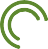 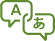 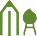 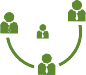 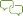 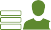 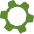 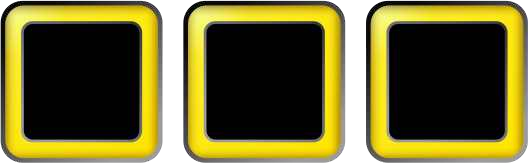 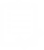 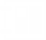 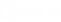 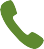 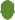 о компании
каталог
услуги
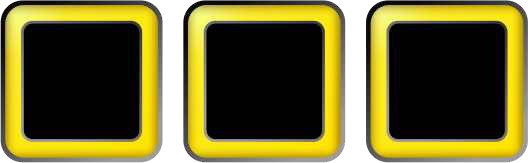 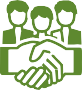 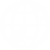 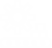 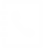 оборудование
сайт
контакты
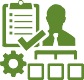 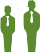 5
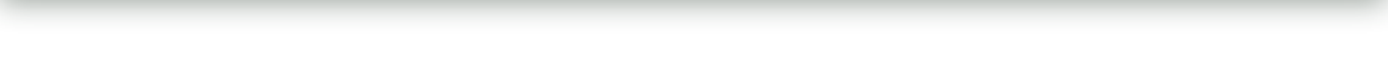 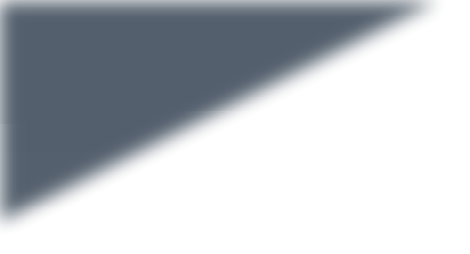 Какие проблемы
Эффективная  презентация компании: данными визитки просто поделиться через смартфон, потенциальному партнеру не нужно дополнительно скачивать и устанавливать приложение
собственника/руководителя
решает электронная
- Высокий клиентский сервис: использование электронной  корпоративной визитки дает гарантию развития диалога   с клиентом, возврата его для повторных продаж, рост  клиентоориентированности компании.
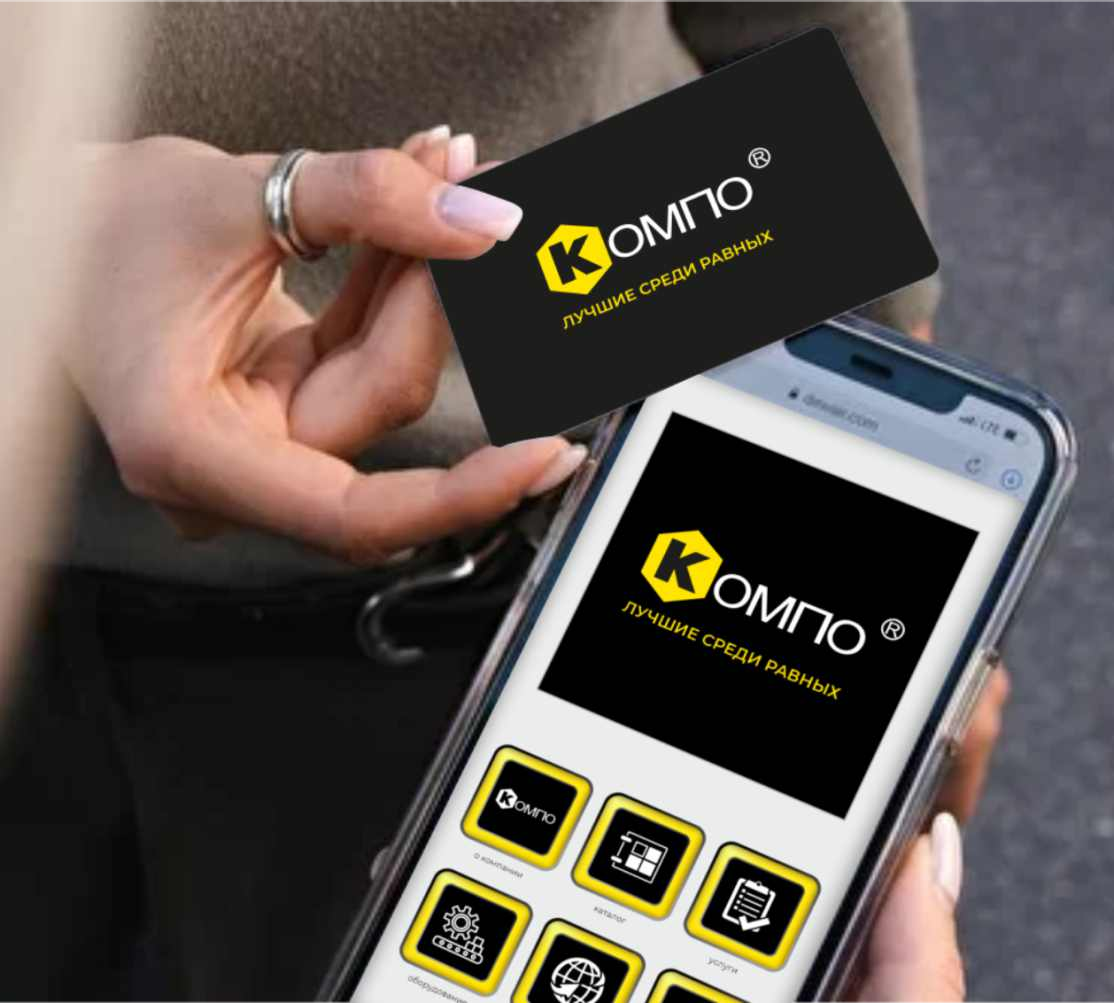 корпоративная
визитка
Рост популярности бренда через высокий коэффициент  конверсии роста контактов с потенциальными клиентами   в заключенные договоры.
Сокращение бюджета маркетингового продвижения и рекламы:  гибкость управления и формирования оптимального пакета.
Рост и контроль эффективности персонала на выставках,  форумах через функцию сбора аналитики визитки.
Автоматически переведет данные визитки на 72 языка,  облегчит коммуникацию с иностранными партнерами.
Контроль эффективности персонала: функция контроля  геолокации, эффективности работы персонала с возможностью  выставления и контроля KPI.
Снижение бюджета затрат: бумажные визитки и буклеты  для выставок больше не нужны, можете экономить на хостинге  старого сайта.
6
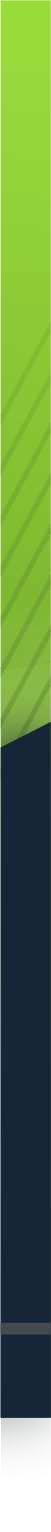 Инструменты электронной корпоративной визитки (пример кнопки «контакты»)
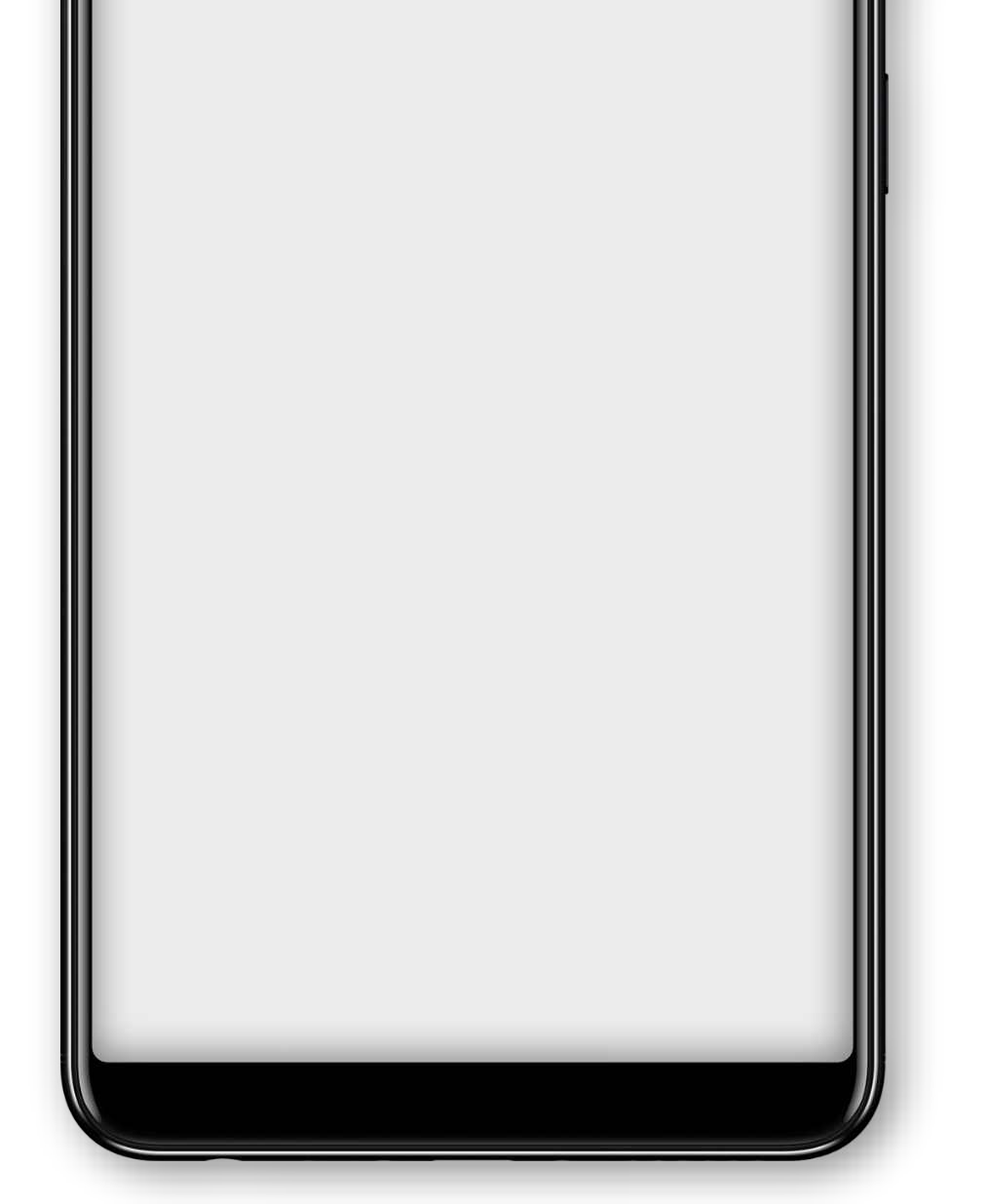 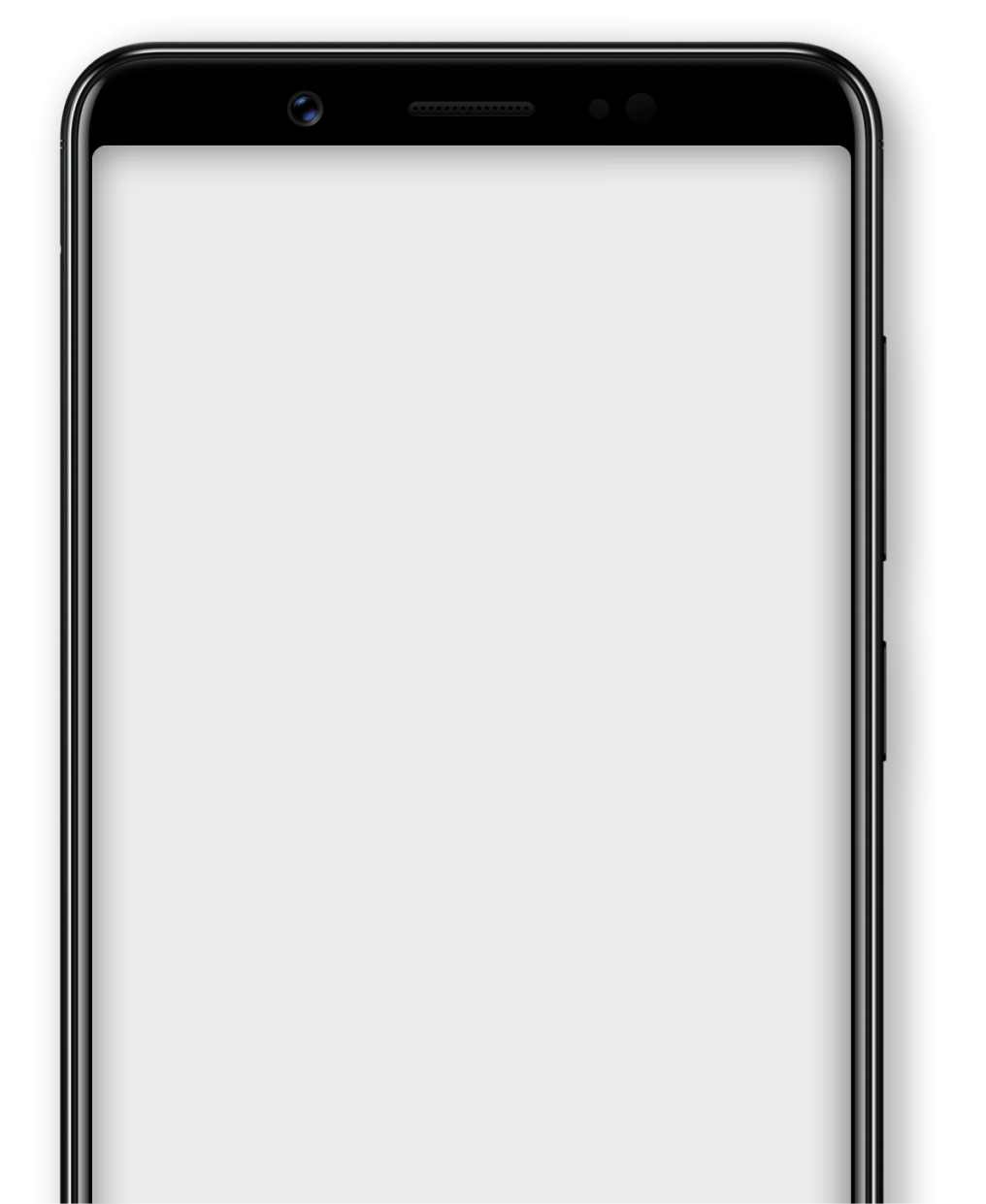 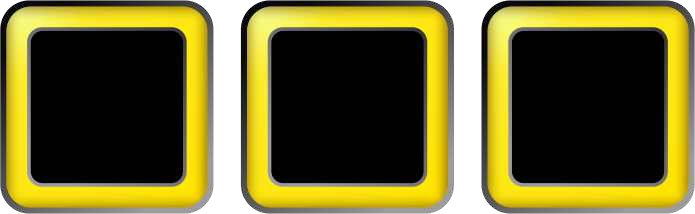 НАЗАД
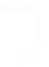 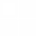 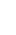 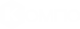 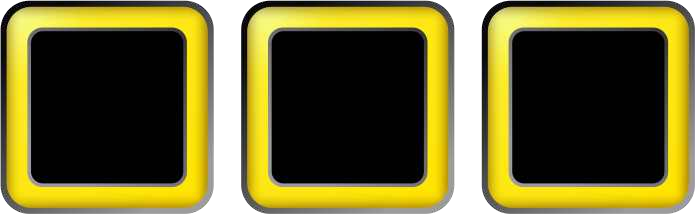 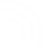 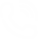 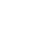 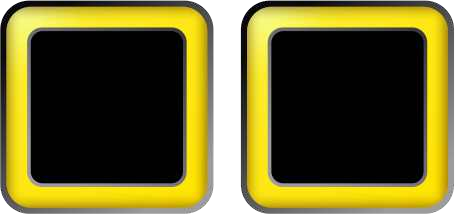 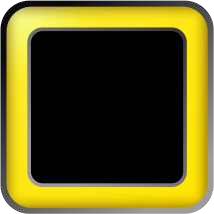 телефон
viber
whatsapp
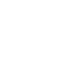 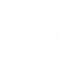 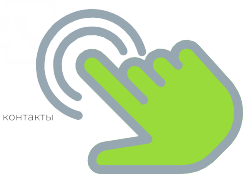 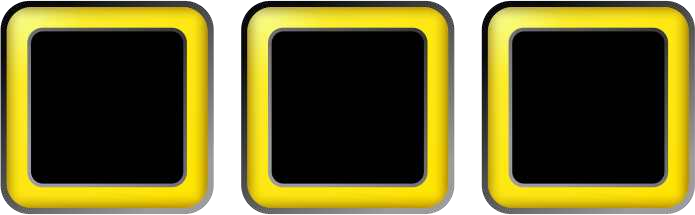 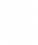 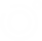 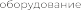 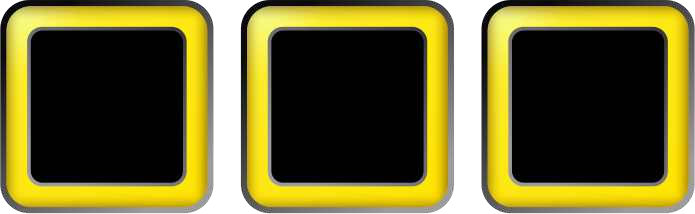 skype
instagram
facebook
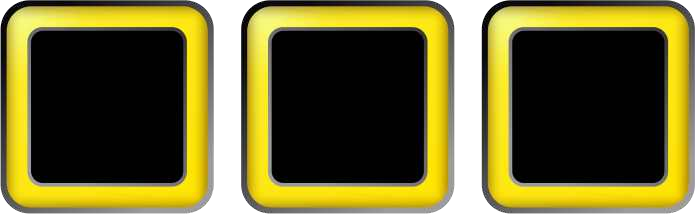 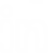 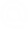 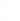 машиностроительное  производство
конструкторское  бюро
собственный  автопарк
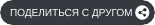 linkedin
youtube
e-mail
7
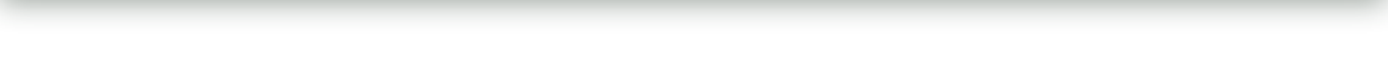 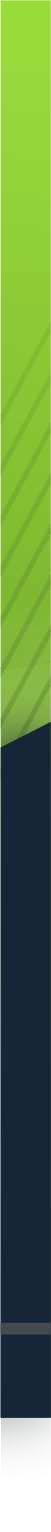 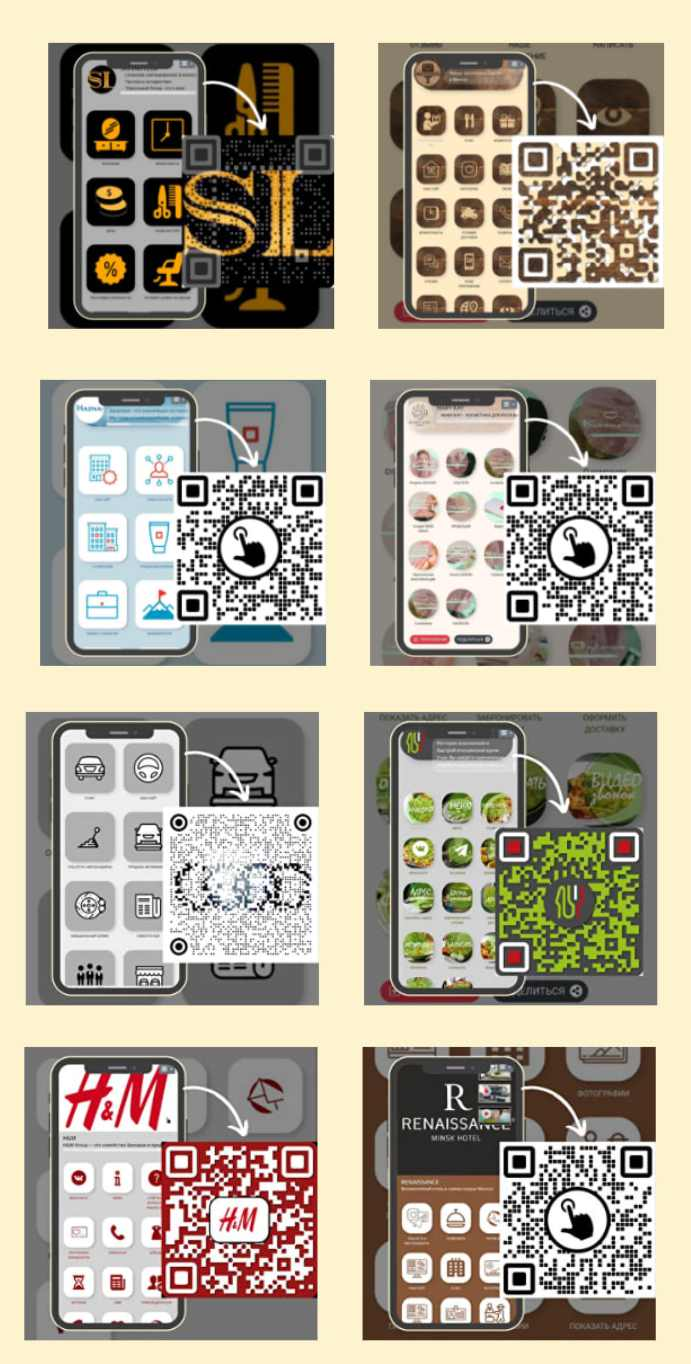 Преимущества для компании
Высокая скорость и эффективность коммуникаций с клиентами:  за счет технологичности визитки (ВАУ-эффект).
Отличный переговорщик:
профессионально презентует компанию на переговорах.
Сокращает время и затраты на изготовление визиток  и рекламных материалов.
Мгновенный обмен актуальной информацией  (прайсы, характеристики товаров/услуг)    через облачное хранилище в визитке.
Лидер клиентского сервиса, главное преимущество компании  перед конкурентами за счет применения передовых технологий.
Предоставит аналитику переходов клиентов или потенциальных  партнеров на визитку компании.
Безопасность обмена информацией: публичная информация  выгружается из облачного хранилища визитки по запросу.
Оперативно и просто можно обновить и настроить  информацию в ЭКВ.
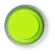 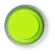 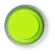 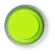 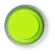 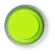 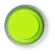 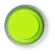 8
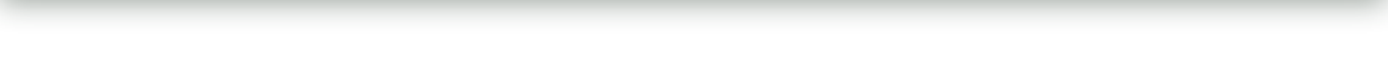 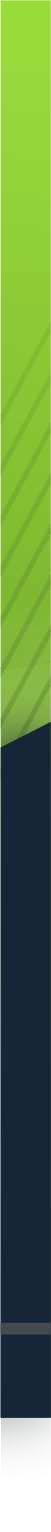 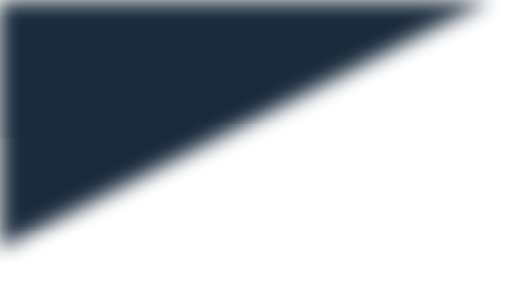 Варианты  носителей-визиток
Это новое поколение визитных карт, которые являются модным премиум-аксессуаром и восходящим трендом. Это элегантно, статусно и экологично!
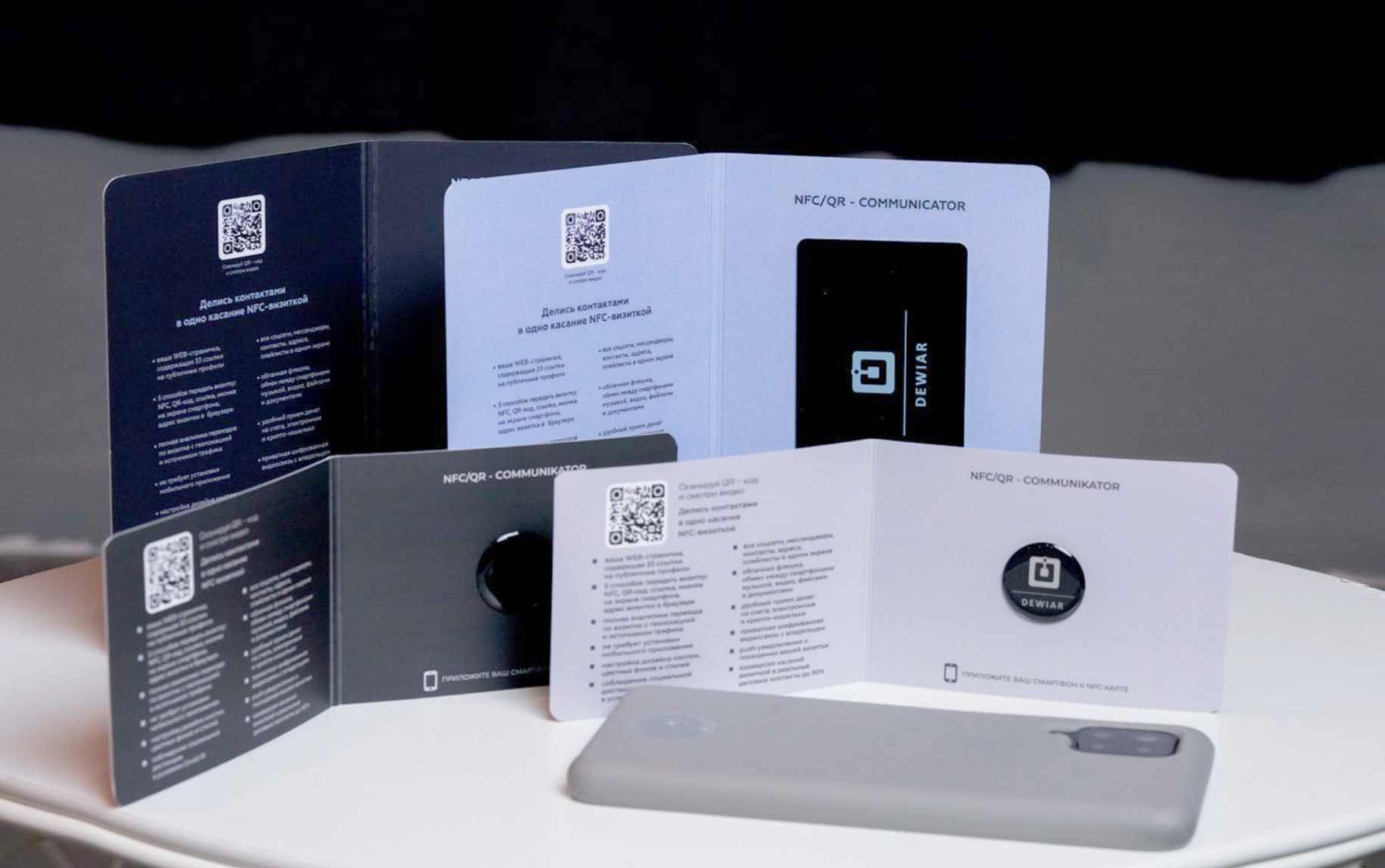 Пластиковая NFC- карта

Карта Premium-класса
NFC -брелок  
NFC -стикер  Браслет
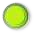 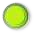 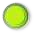 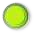 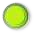 9
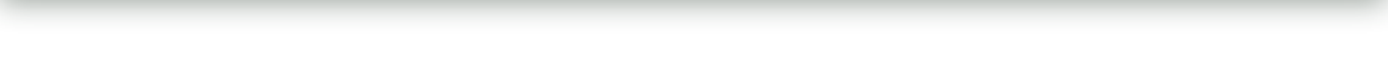 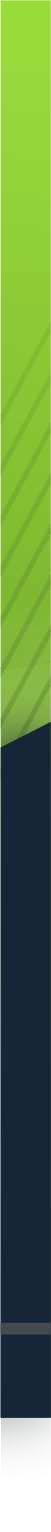 Электронная визитка - оригинальный и отличный подарок
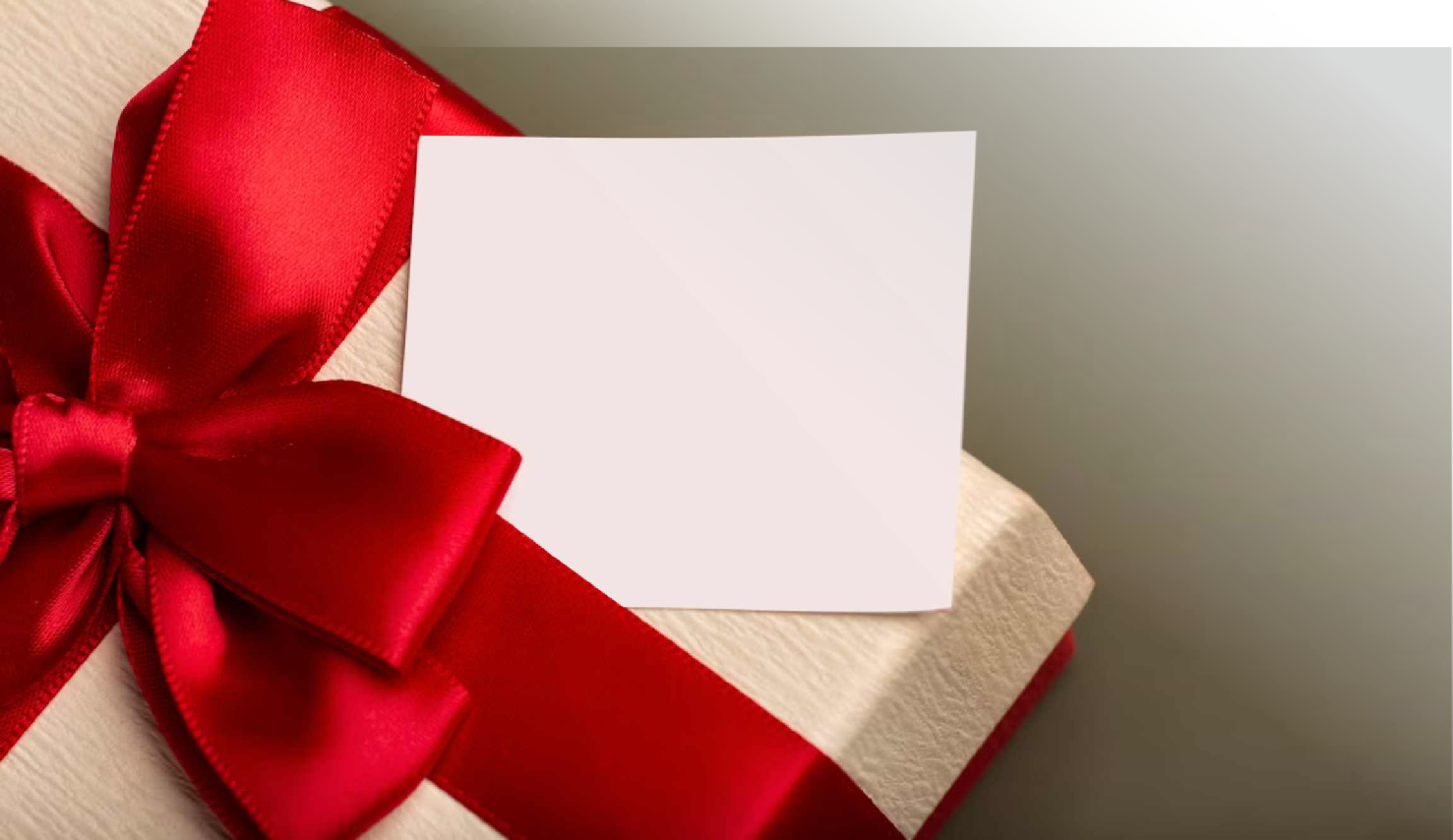 для  деловых партнеров
для  сотрудников  для  руководителей

для  потенциальных клиентов
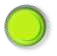 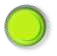 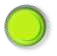 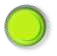 10
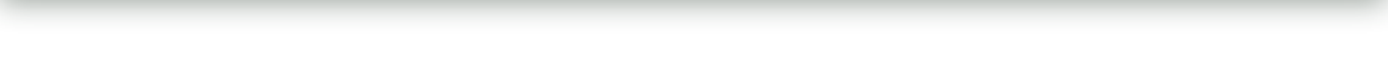 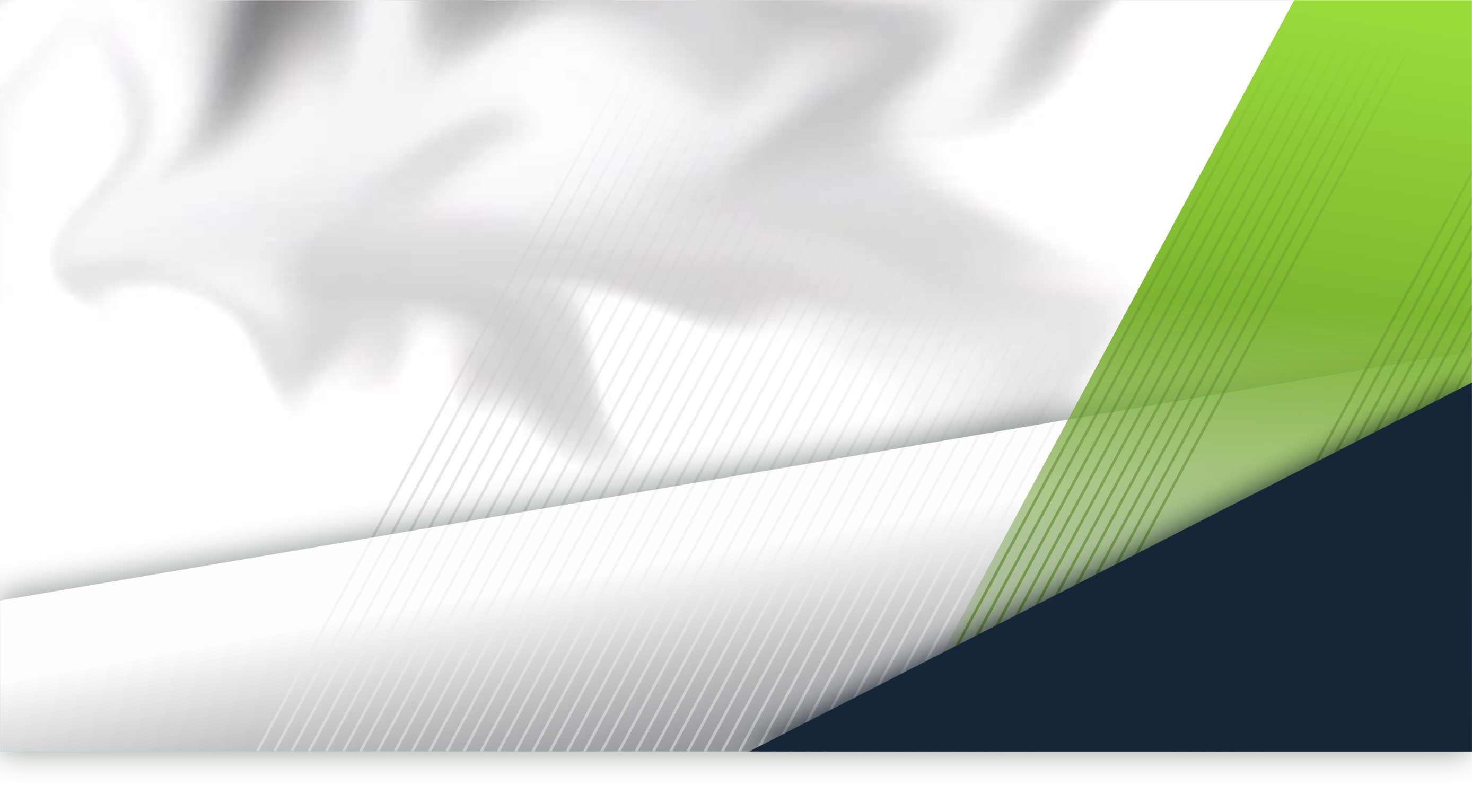 С нами экологично!
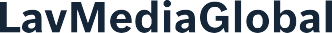 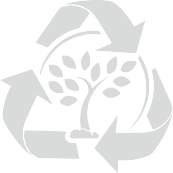 ООО «Лавмедиаглобал»  Отдел продаж +375447830521  Дмитрий Гончарук  Lavmedia.sales@gmail.com
ВЫ ПРИОБРЕТАЕТЕ ВИЗИТКУ,  А ВМЕСТЕ ОБРЕТАЕМ
ЗЕЛЕНЫЕ ГОРОДА!